MaGiKRx App
Increasing Diversity and Real-World Evidence Generation for Newly Approved Alzheimer’s Disease Drug - Lecanemab
Our team:
Godwin Okoye, John RIZK, udim Damachi, Bernard bright davies-teye
[Speaker Notes: Thank you all for being here.
I’m grateful to be representing our p[rodfuct on behalf of my team udim godwin and Bernard etc… 
Im here to pitch a wonderful new app that will address two challenges in advancing care for people with AD.
The app we propose is called MaGIKRx and will tackle the ONE) Lack of racial and class diversity in RCTS for AD and TWO) Concerns around longterm monitoring of drug effectiveness.
MaGiKRx]
What we will discuss today
Introduction
Regulatory Science Priority Area
Background Problem
Flow Diagram of Proposed Intervention
Our Solution
Mobile App Interface
Long Term Goals
Summary
Reference
[Speaker Notes: DELETE]
Regulatory Science Priority Area
[Speaker Notes: SLIDE 3: MAGIC will address the FDA regulatory priority related to….]
Background
Accelerated approval on Jan 6, 2022
Only 2.3% black in RCT despite being twice as likely to have AD
Restrictive inclusion criteria for RCT
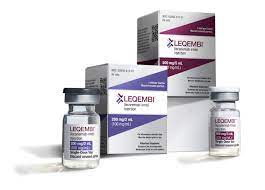 Priced at $26,500/patient/annum
Confirmatory trial needed to obtain full approval
Lecanemab claimed to slow cognitive decline associated with AD
[Speaker Notes: 1800 people in RCT
Lecanemab trial has had the most number of blacks recruited into its study since the history of AD drugs]
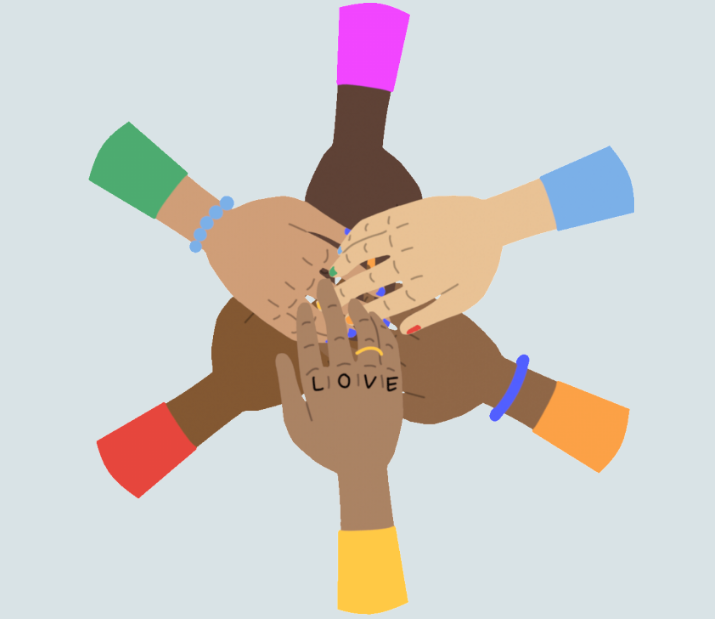 Flow Diagram of Proposed Intervention
Our Solution
How can MaGiKRx advance care for AD?
Alzheimer’s Disease Patient Community
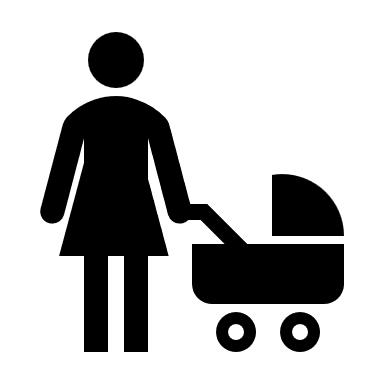 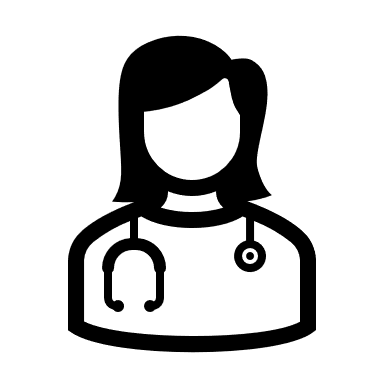 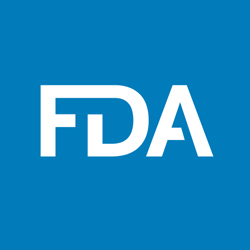 Caregiver
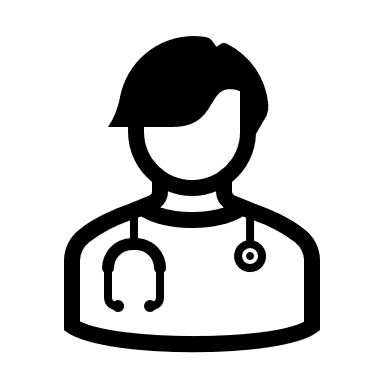 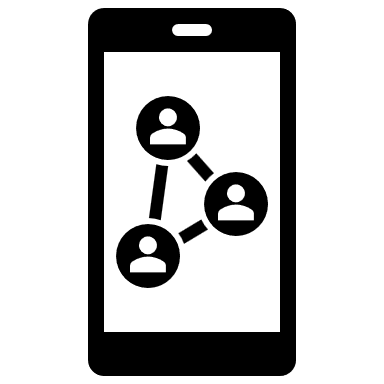 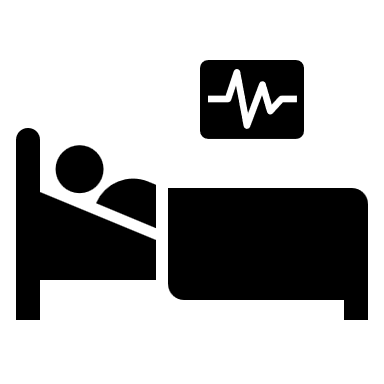 Provider Network (and community health workers)
American Alzheimer's 
Association
Patient
Alzheimer’s Disease Patient Community
Mobile App Interface
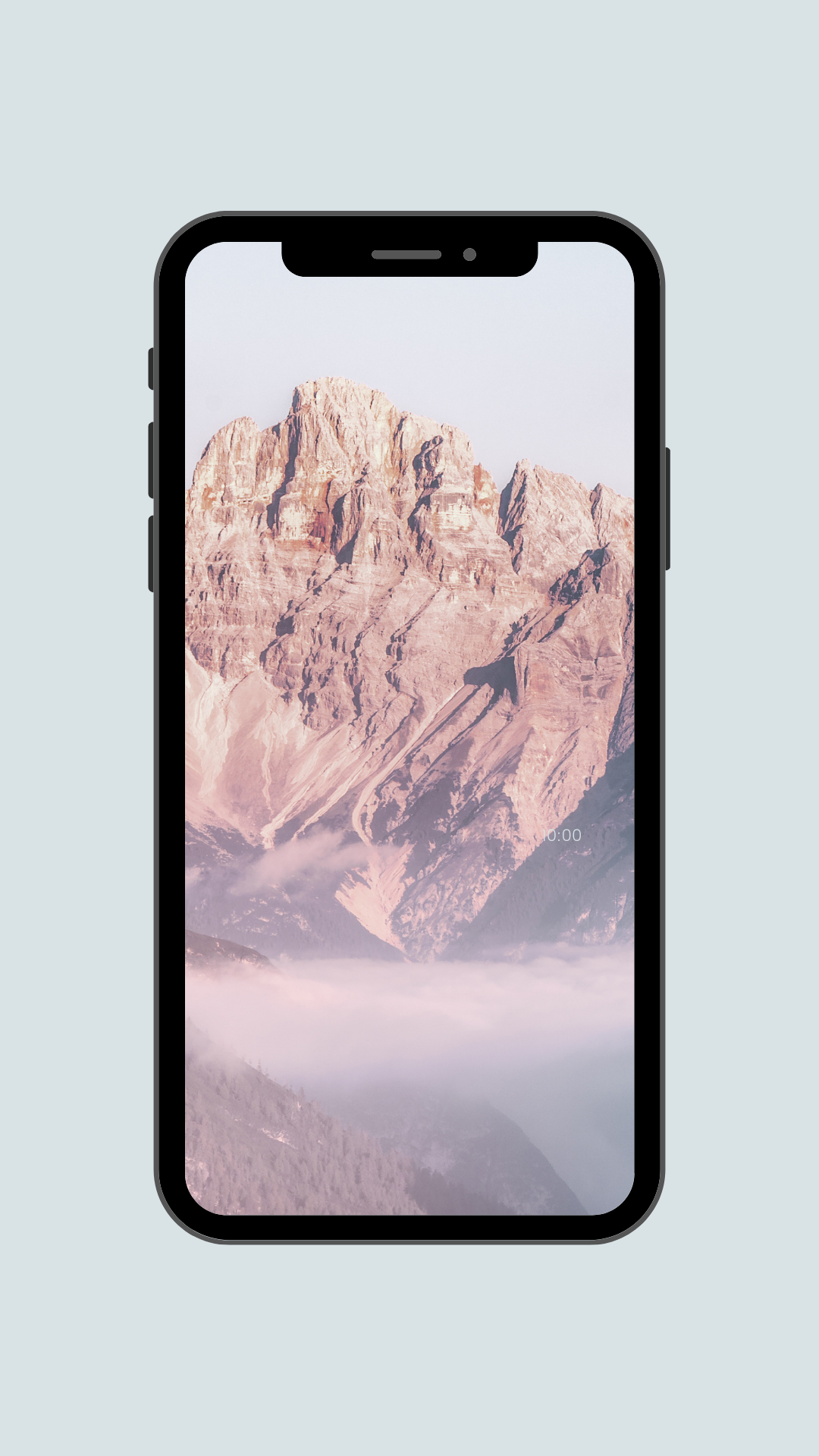 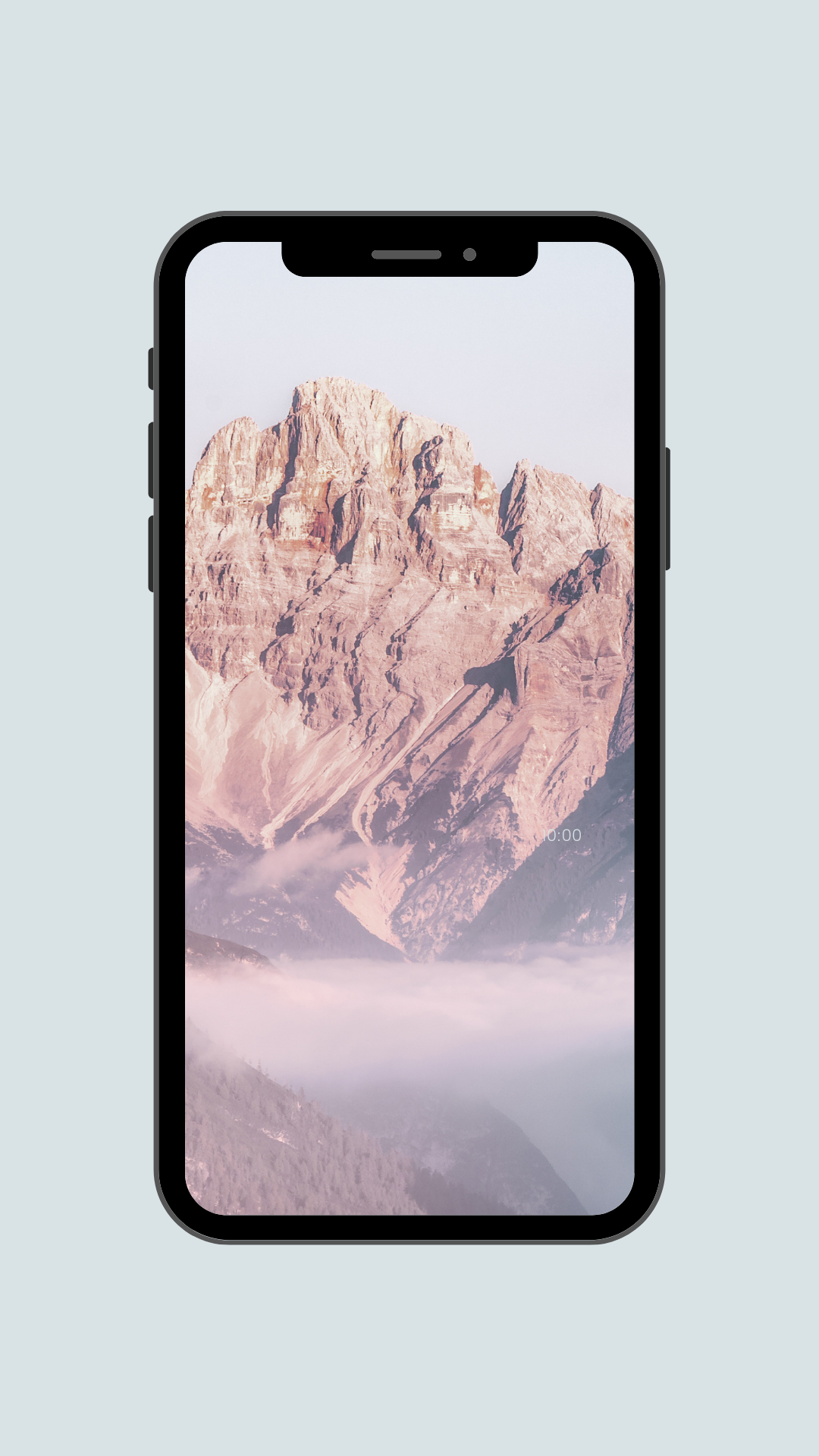 Mr. John Doe
Please take the time to complete the required demographic information:
Date of Birth

Race

Annual Income (range)
Welcome
New User. 
Please sign up below:
Username


Create password


Confirm password
Read these instructions, then complete the questionnaire.

We want to find out how well you have been carrying out a number of activities in the past 3 months
Next page
[Speaker Notes: Add range]
Long Term Goals
[Speaker Notes: We’re going to ensure that the app will run …
Delete everything in yellow]
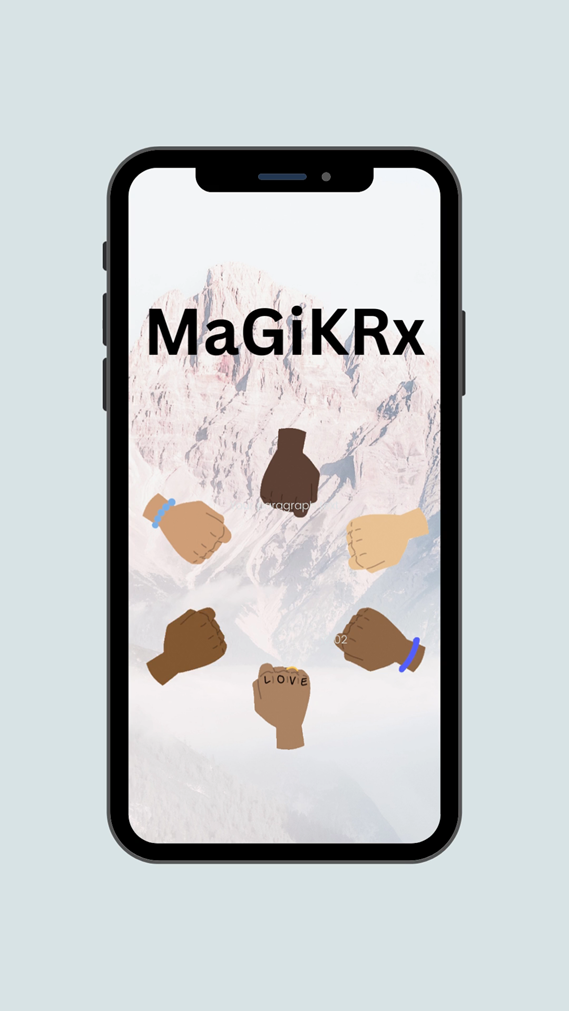 Take-home
Potential Limitations
Safety data will not be collected
Potential lack of buy-in and take-up



Mobile App Impact
Increased diversity of study population
Real-time monitoring of the  effectiveness of Lecanemab
[Speaker Notes: Briefly, a few potential limitations of the app are that safety data will not be collected and the potential lack of buy-in and take-up. But we will make concerted and considerable effort to reach out to commuinities of patients and their caregivers to elicit feedback and encourage participation.


In summary, we are proud to develop an app that will increase the diversity of study populations and improve realtime monitoring of the effectriveness of lecanamab, a drug that may prove critical to improving care for patients with AD

Thank you for your time.]
References
Commissioner, O. of the. (n.d.). FDA grants accelerated approval for alzheimer's disease treatment. U.S. Food and Drug Administration. Retrieved February 3, 2023, from https://www.fda.gov/news-events/press-announcements/fda-grants-accelerated-approval-alzheimers-disease-treatment 
Park A. FDA approves Lecanemab, a new alzheimer's drug. Time. https://time.com/6244798/fda-approves-lecanemab-alzheimers-drug/. Published January 6, 2023. Accessed February 5, 2023. 
Rizk JG, Lewin JC. FDA's dilemma with the aducanumab approval: public pressure and hope, surrogate markers and efficacy, and possible next steps [published online ahead of print, 2022 Apr 21]. BMJ Evid Based Med. 2022;bmjebm-2022-111914. doi:10.1136/bmjebm-2022-111914
Commissioner, O. of the. (n.d.). FDA Regulatory Science Research Priority Areas for CERSI program. U.S. Food and Drug Administration. Retrieved February 3, 2023, from https://www.fda.gov/science-research/advancing-regulatory-science/fda-centeroffice-regulatory-science-research-priority-areas-cersi-program 
Antoh, E., Davies-Teye, B., & Vanotoo, L. (2016). Developing a geospatial web and mobile application to improve expanded program on immunization in Ghana: A Mhealth Technology Novelty, 2015. Value in Health, 19(7). https://doi.org/10.1016/j.jval.2016.08.123 
Sharma S, Gergen Barnett K, Maypole JJ, Grochow Mishuris R. Evaluation of mHealth Apps for Diverse, Low-Income Patient Populations: Framework Development and Application Study. JMIR Form Res. 2022;6(2):e29922. Published 2022 Feb 11. doi:10.2196/29922
Sharrocks K, Spicer J, Camidge DR, Papa S. The impact of socioeconomic status on access to cancer clinical trials. Br J Cancer. 2014;111(9):1684-1687. doi:10.1038/bjc.2014.108
Frank L, Lenderking WR, Howard K, Cantillon M. Patient self-report for evaluating mild cognitive impairment and prodromal Alzheimer's disease. Alzheimers Res Ther. 2011;3(6):35. Published 2011 Dec 9. doi:10.1186/alzrt97
Petersen RC, Stevens JC, Ganguli M, Tangalos EG, Cummings JL, DeKosky ST. Practice parameter: early detection of dementia: mild cognitive impairment (an evidence-based review). Report of the Quality Standards Subcommittee of the American Academy of Neurology. Neurology. 2001;56(9):1133-1142. doi:10.1212/wnl.56.9.1133
Frank L, Flynn JA, Kleinman L, et al. Validation of a new symptom impact questionnaire for mild to moderate cognitive impairment. Int Psychogeriatr. 2006;18(1):135-149. doi:10.1017/S1041610205002887